Chapter 3 outline
3.1 Transport-layer services
3.2 Multiplexing and demultiplexing
3.3 Connectionless transport: UDP
3.4 Principles of reliable data transfer
3.5 Connection-oriented transport: TCP
segment structure
reliable data transfer
flow control
connection management
3.6 Principles of congestion control
3.7 TCP congestion control
Transport Layer
3-1
[Speaker Notes: How does TCP sender limit the rate at which it sends traffic into its connection?
How does a TCP sender perceive that there is congestion on the path between itself and the destination?
What algorithm should the sender use to change its send rate as a function of perceived end-to-end congestion?

TCP Reno algorithm implemented in most modern TCP protocols.]
TCP congestion control: additive increase, multiplicative decrease
Approach: increase transmission rate (window size), probing for usable bandwidth, until loss occurs
additive increase: increase  CongWin by 1 MSS every RTT until loss detected
multiplicative decrease: cut CongWin in half after loss
Saw tooth
behavior: probing
for bandwidth
congestion window size
time
Transport Layer
3-2
CongWin
rate =
Bytes/sec
RTT
TCP Congestion Control: details
sender limits transmission:
  LastByteSent-LastByteAcked
      min(CongWin,RcvWindows)
Roughly,


CongWin is dynamic, function of perceived network congestion
How does  sender perceive congestion?
loss event = timeout or 3 duplicate acks
TCP sender reduces rate (CongWin) after loss event
three mechanisms:
AIMD
slow start
conservative after timeout events
Transport Layer
3-3
[Speaker Notes: AIMD – Additive Increase / Multiplicative Decrease
MSS = maximum segment size]
TCP Slow Start
When connection begins, CongWin = 1 MSS
Example: MSS = 500 bytes & RTT = 200 msec
initial rate = 20 kbps
available bandwidth may be >> MSS/RTT
desirable to quickly ramp up to respectable rate
When connection begins, increase rate exponentially fast until first loss event
Transport Layer
3-4
time
TCP Slow Start (more)
When connection begins, increase rate exponentially until first loss event:
double CongWin every RTT
done by incrementing CongWin for every ACK received
Summary: initial rate is slow but ramps up exponentially fast
Host A
Host B
one segment
RTT
two segments
four segments
Transport Layer
3-5
Refinement
Q: When should the exponential increase switch to linear? 
A: When CongWin gets to 1/2 of its value before timeout.
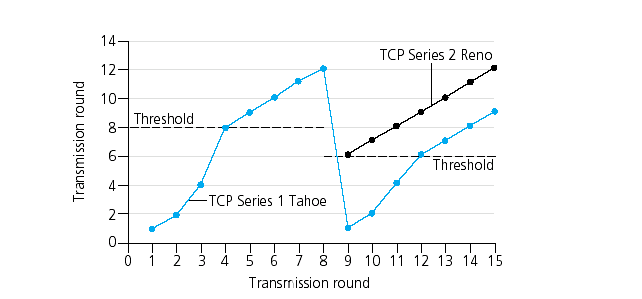 Implementation:
Variable Threshold 
At loss event, Threshold is set to 1/2 of CongWin just before loss event
Transport Layer
3-6
Refinement: inferring loss
After 3 dup ACKs:
CongWin is cut in half
window then grows linearly
But after timeout event:
CongWin instead set to 1 MSS; 
window then grows exponentially
to a threshold, then grows linearly
Philosophy:
3 dup ACKs indicates network capable of delivering some segments
 timeout indicates a “more alarming” congestion scenario
Transport Layer
3-7
Summary: TCP Congestion Control
When CongWin is below Threshold, sender in slow-start phase, window grows exponentially.
When CongWin is above Threshold, sender is in congestion-avoidance phase, window grows linearly.
When a triple duplicate ACK occurs, Threshold set to CongWin/2 and CongWin set to Threshold.
When timeout occurs, Threshold set to CongWin/2 and CongWin is set to 1 MSS.
Transport Layer
3-8
TCP sender congestion control
Transport Layer
3-9
TCP throughput
What’s the average throughout of TCP as a function of window size and RTT?
Ignore slow start
Let W be the window size when loss occurs.
When window is W, throughput is W/RTT
Just after loss, window drops to W/2, throughput to W/2RTT. 
Average throughout: .75 W/RTT
Transport Layer
3-10
[Speaker Notes: Extra credit to those who can give me the correct expression using SS as 2^n as an expression for the slow start phase.]
TCP Futures: TCP over “long, fat pipes”
Example: 1500 byte segments, 100ms RTT, want 10 Gbps throughput
Requires window size W = 83,333 in-flight segments
Throughput in terms of loss rate:
➜ L = 2·10-10  Wow
New versions of TCP for high-speed
Transport Layer
3-11
[Speaker Notes: 10,000,000,000  Bits |  bytes   |  1 segment
 ----------------------------------------------------- x .1 sec (RTT) = 83,333 in-flight segments
                        Sec | 8 bits    | 1500 bytes]
TCP connection 1
bottleneck
router
capacity R
TCP 
connection 2
TCP Fairness
Fairness goal: if K TCP sessions share same bottleneck link of bandwidth R, each should have average rate of R/K
Transport Layer
3-12
Why is TCP fair?
Two competing sessions:
Additive increase gives slope of 1, as throughout increases
multiplicative decrease decreases throughput proportionally
equal bandwidth share
R
loss: decrease window by factor of 2
congestion avoidance: additive increase
Connection 2 throughput
loss: decrease window by factor of 2
congestion avoidance: additive increase
Connection 1 throughput
R
Transport Layer
3-13
[Speaker Notes: Don’t think of this graph as a function. Start at the tail of the lowest arrow. 
Additive increas makes slope of 1 and the sum of the two incrases above R. Loss result in both starting at ½ their loss CongWin size. The tendency it toward equal sharing.]
Fairness (more)
Fairness and parallel TCP connections
nothing prevents app from opening parallel connections between 2 hosts.
Web browsers do this 
Example: link of rate R supporting 9 connections; 
new app asks for 1 TCP, gets rate R/10
new app asks for 11 TCPs, gets R/2 !
Fairness and UDP
Multimedia apps often do not use TCP
do not want rate throttled by congestion control
Instead use UDP:
pump audio/video at constant rate, tolerate packet loss
Research area: TCP friendly
Transport Layer
3-14
Chapter 3: Summary
principles behind transport layer services:
multiplexing, demultiplexing
reliable data transfer
flow control
congestion control
instantiation and implementation in the Internet
UDP
TCP
Next:
leaving the network “edge” (application, transport layers)
into the network “core”
Transport Layer
3-15